De Regiecorporatie
Inleiding Gerard Erents
23 maart 2017
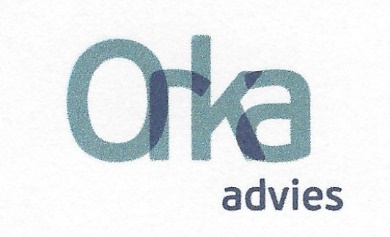 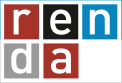 23-03-2017
1
Positie Woningcorporaties
Woningwet voornamelijk sociale woningbouw
Verduurzamingsopgave
Betaalbaarheid
Nieuwbouw (o.a. statushouders)
Benchmerk Aedes, behoefte aan vergelijking
Veel risicomanagement en verantwoording
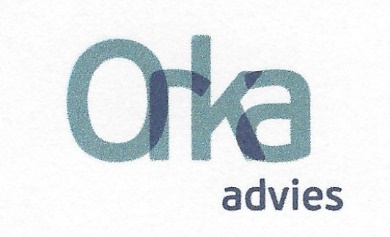 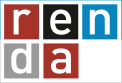 23-03-2017
2
Wat is regiecorporatie
Regisserend opdrachtgeverschap

Uitvoering door markt

Prestatieafspraken maken (kwaliteit)

Risicoafdekking

Hoe verantwoord je dit in- en extern
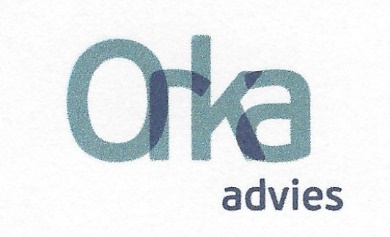 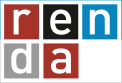 23-03-2017
3
Vormen
Ketensamenwerking
Co-makerschap
Werken in bouwteam
Beautycontest of aanbesteden (plat)
Design, build, maintenance
Preferred supplier
Rol regisseur Guus Verstraete
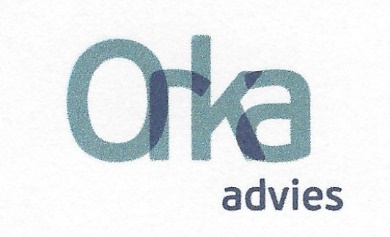 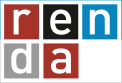 23-03-2017
4
Waarom
Ervaring met partijen
Bewonersparticipatie
Visueel maken
Effectief versus efficïent
Rol kostendeskundigen
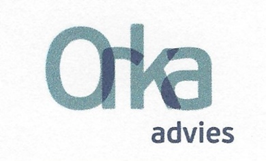 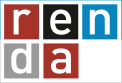 23-03-2017
5
Nadelen
Governancecode (alles controleren)

Verantwoorden vooral intern/extern aanbesteden makkelijker

Onbekendheid bij partijen
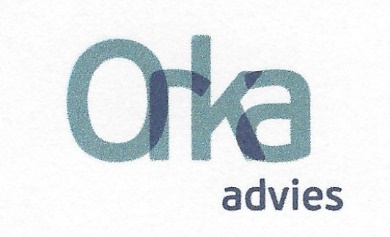 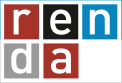 23-03-2017
6
Stellingen
Stelling 1:
Regisseren opdrachtgeverschap (RO) vereist vertrouwen en open transparante informatie en communicatie

Stelling 2:
RO vereist duidelijk vastleggen wat einddoel is en niet de weg er naar toe
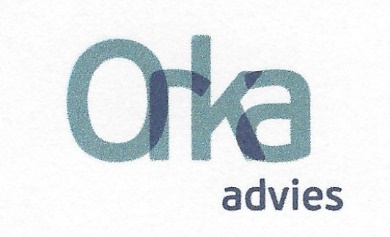 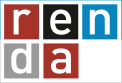 23-03-2017
7
Stellingen - vervolg -
Stelling 3:
Realiseer je dat het merendeel van de klachten bij corporaties zit in de uitvoering van onderhoud en renovatie

Stelling 4
RO is meer gericht op kwaliteit (ook in de processen) dan op de laagste prijs
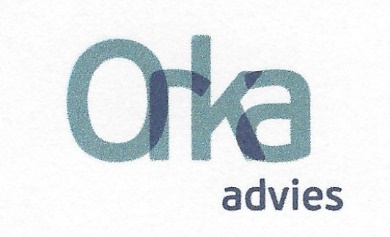 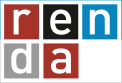 23-03-2017
8